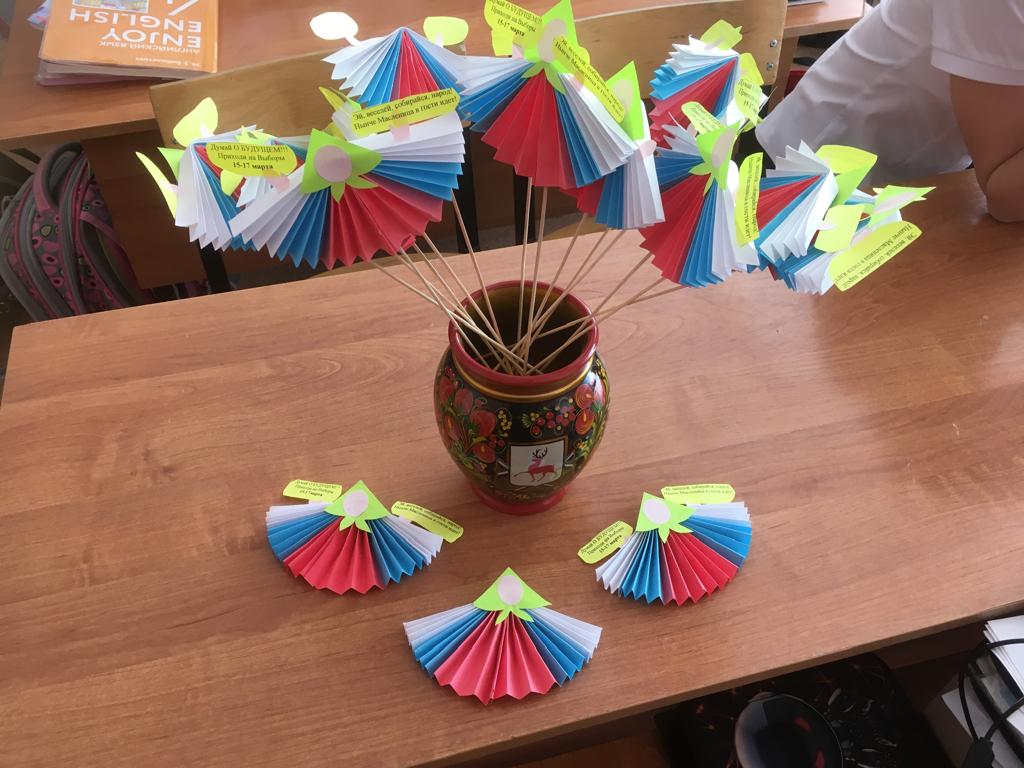 Куколка - Масленица
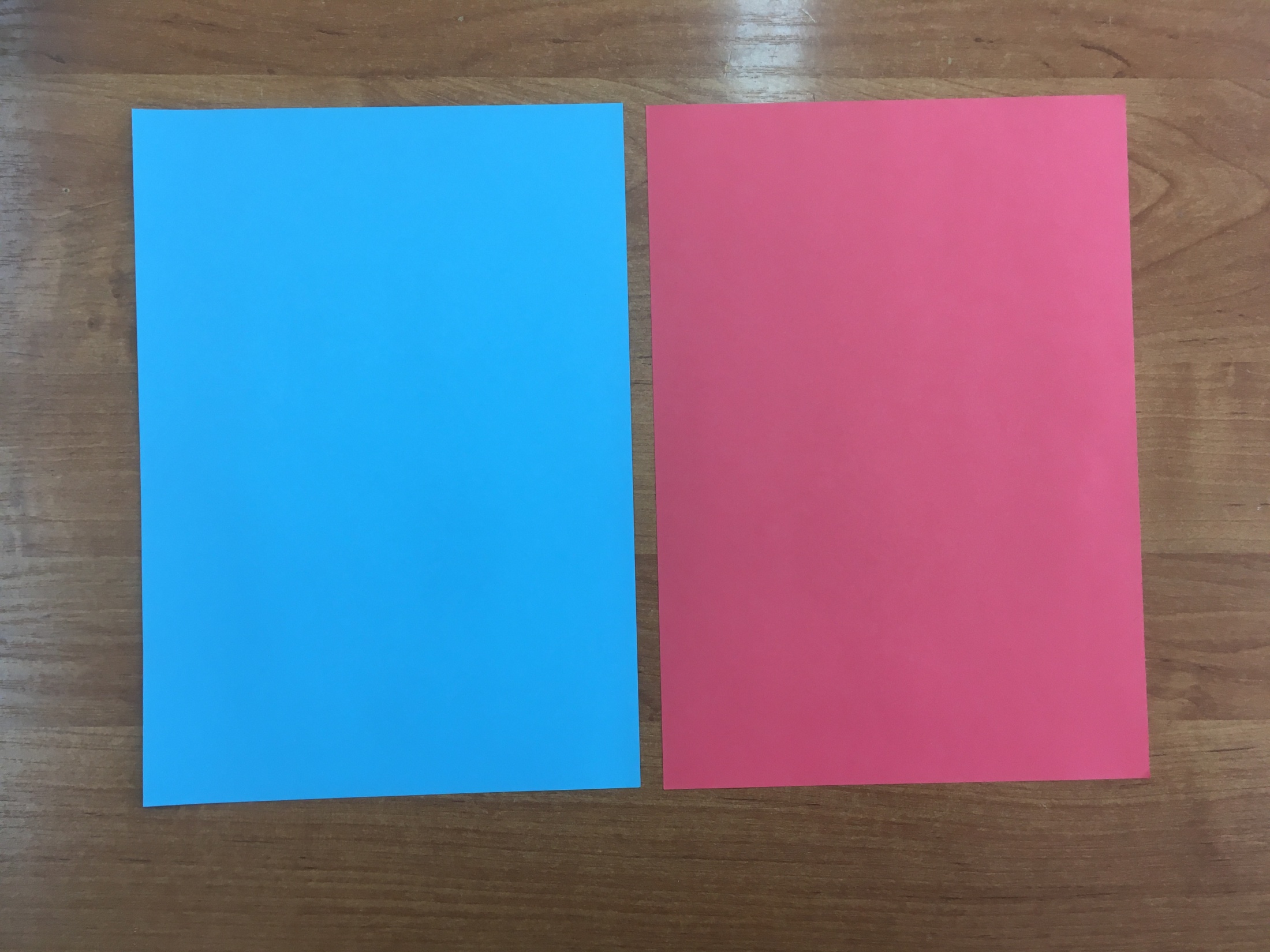 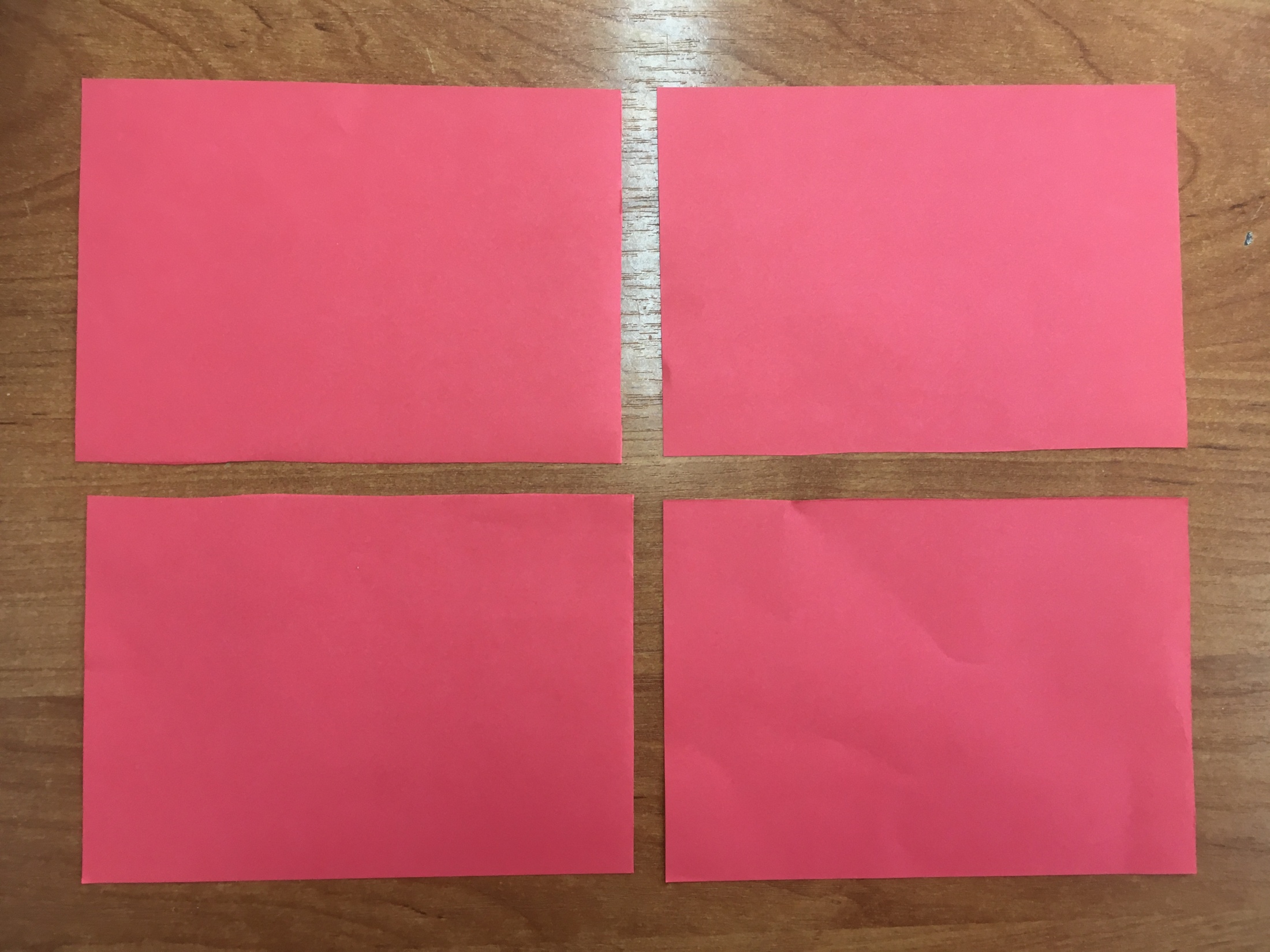 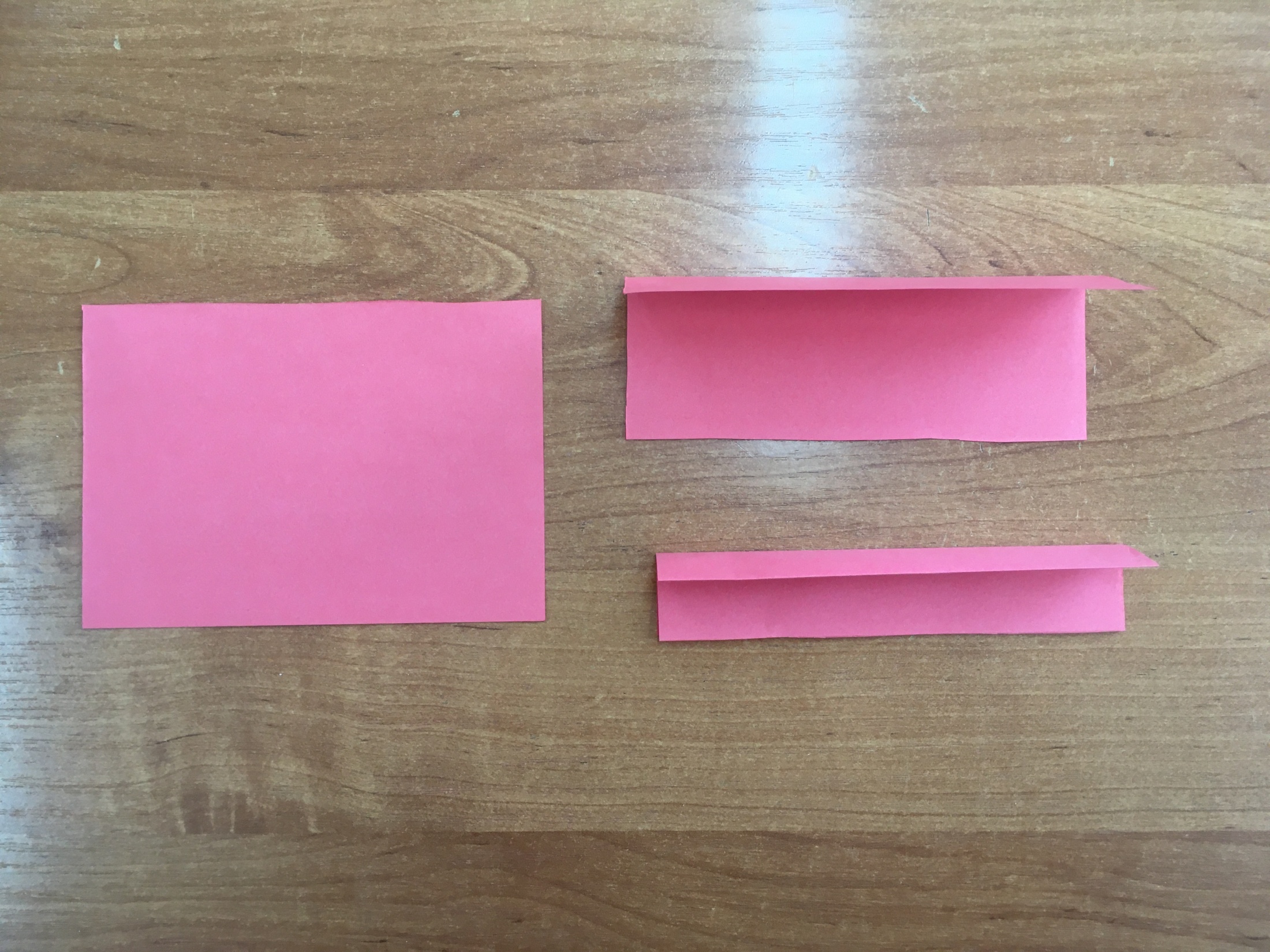 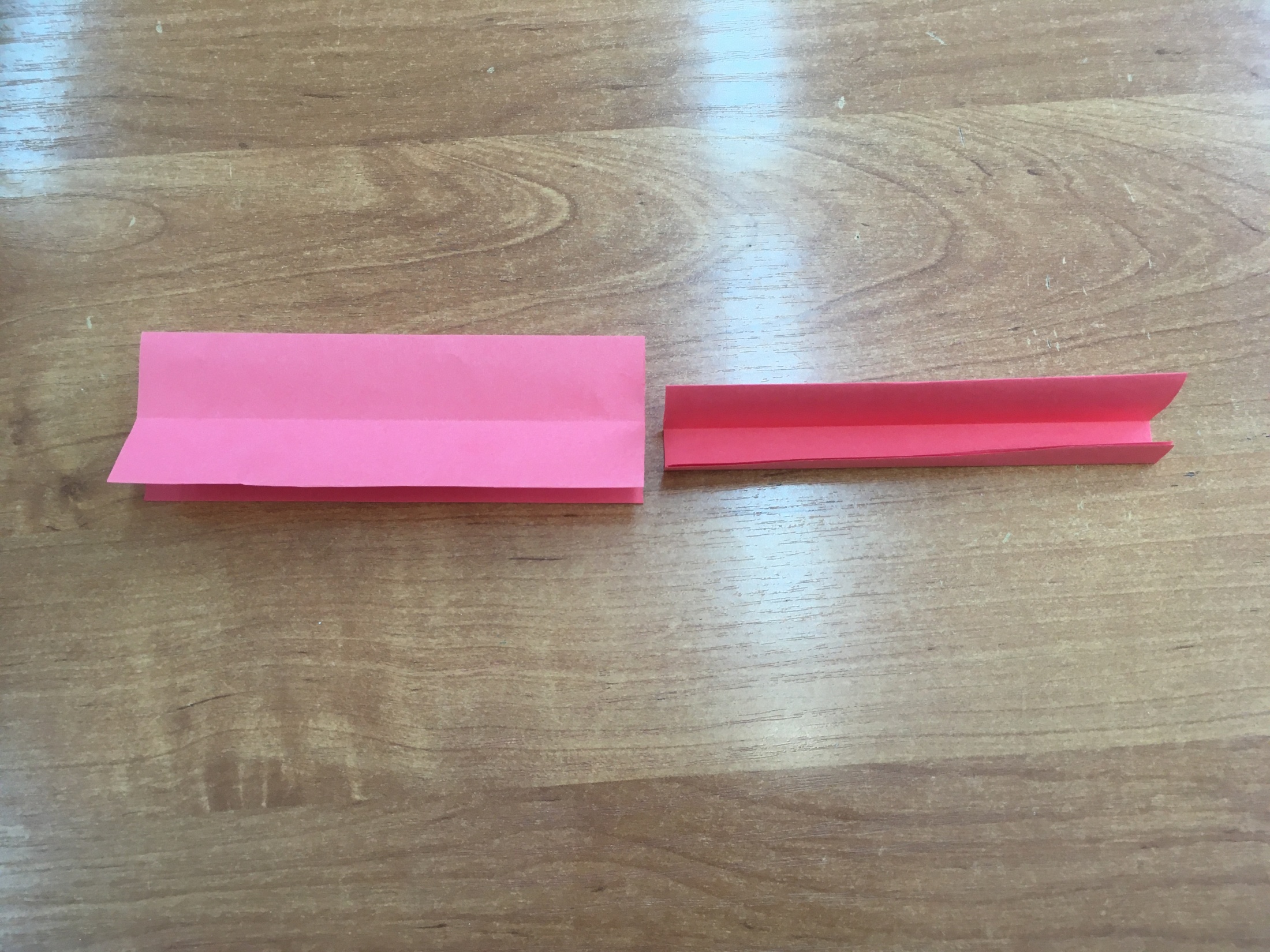 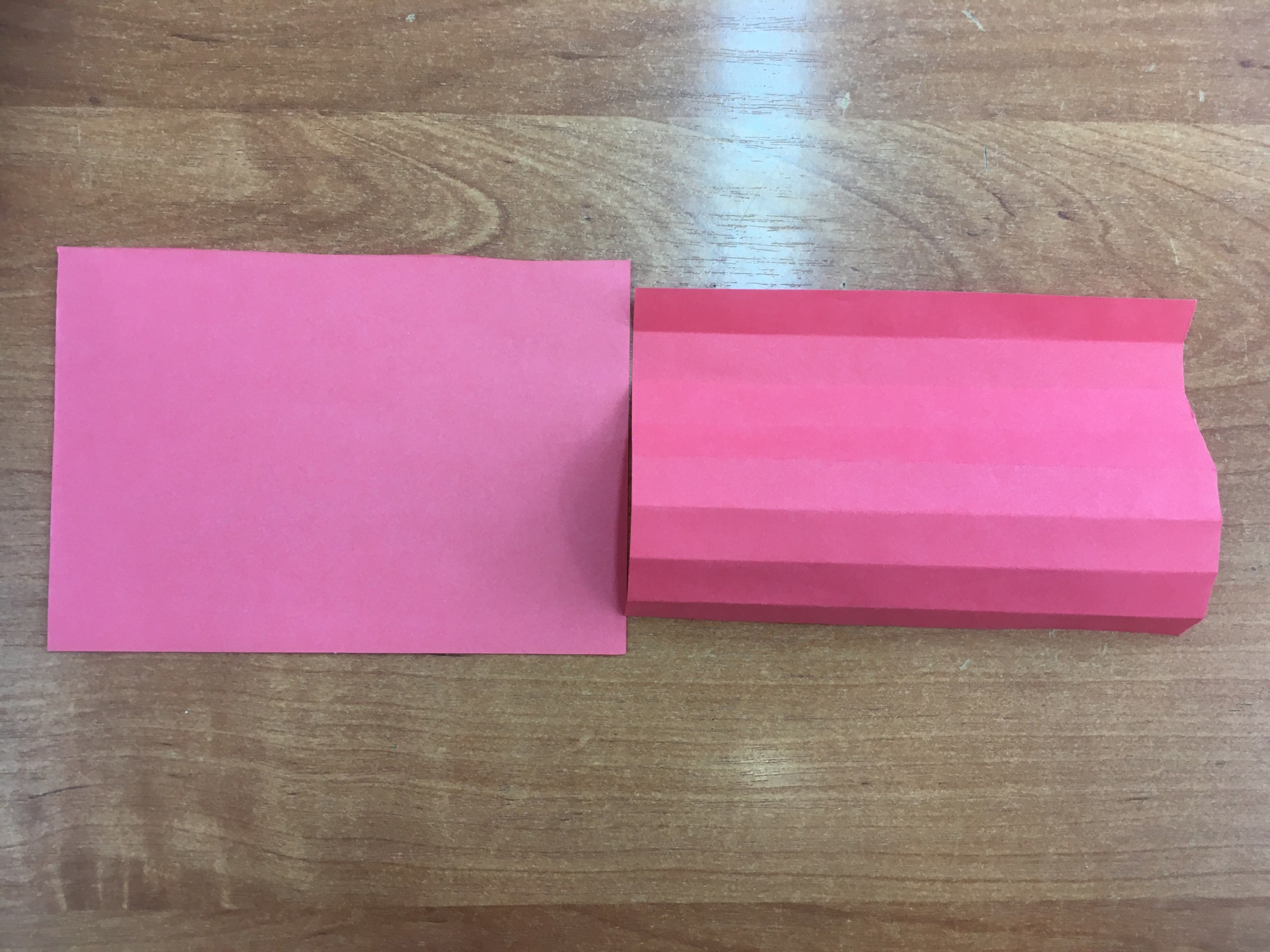 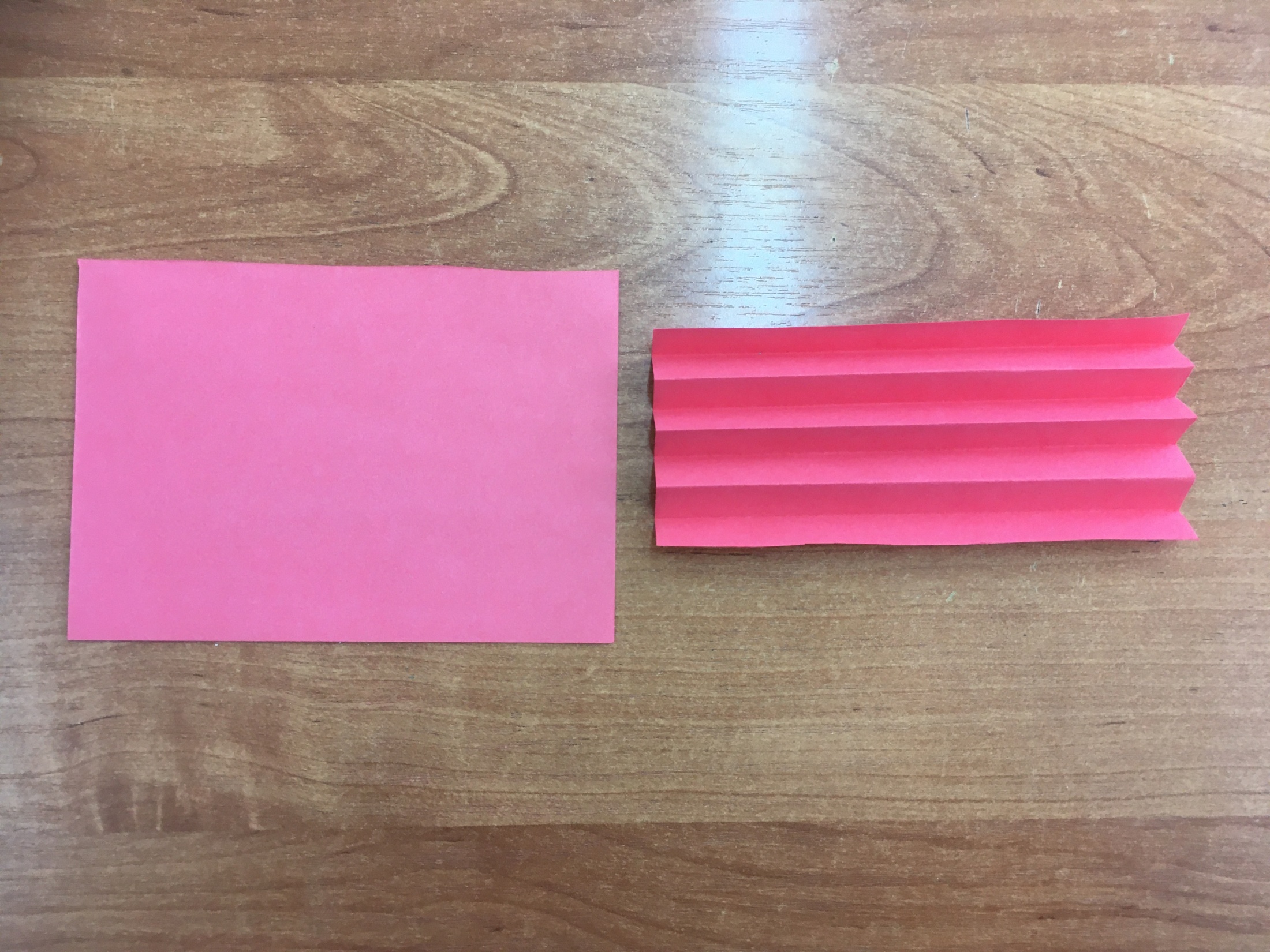 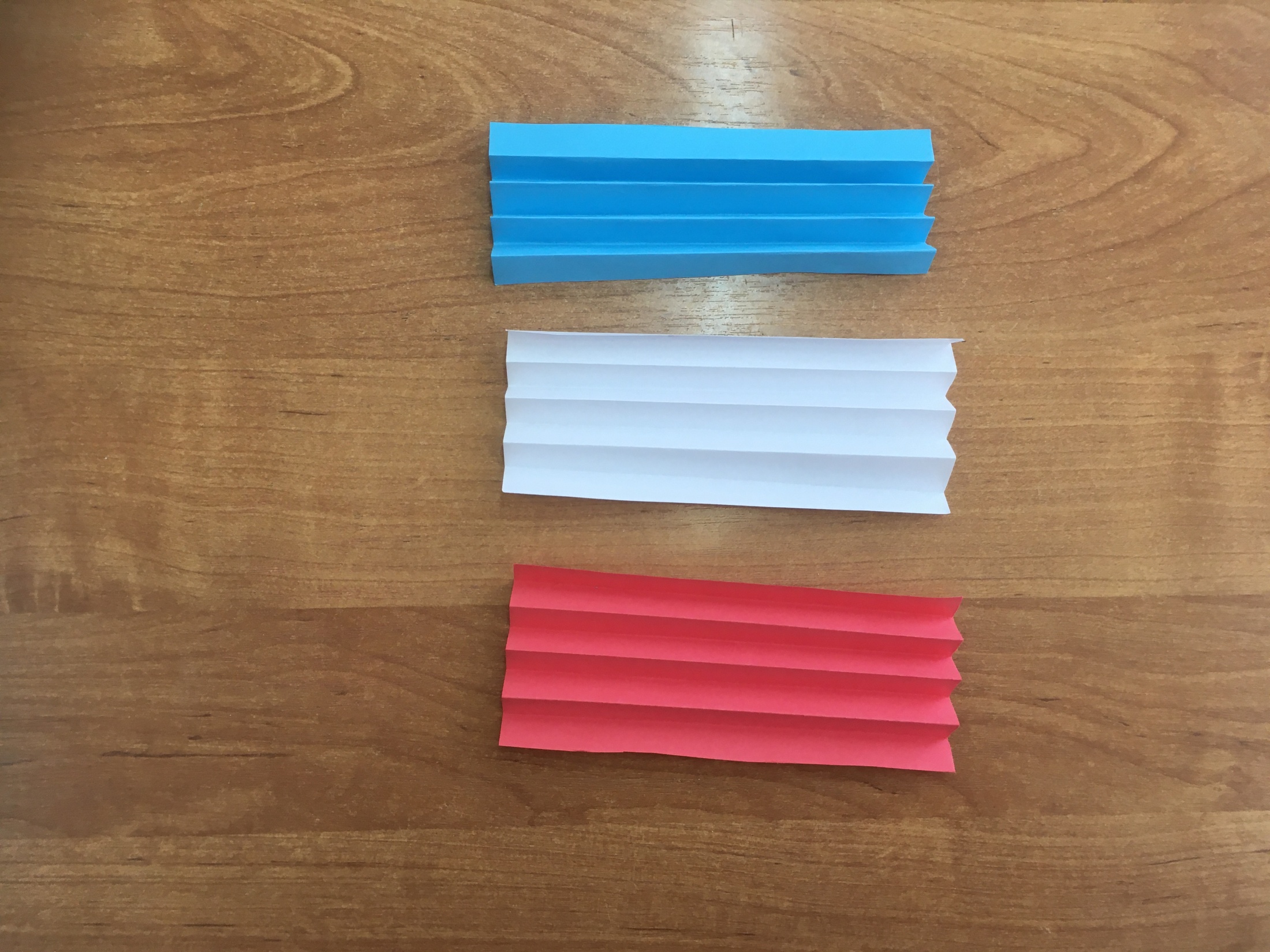 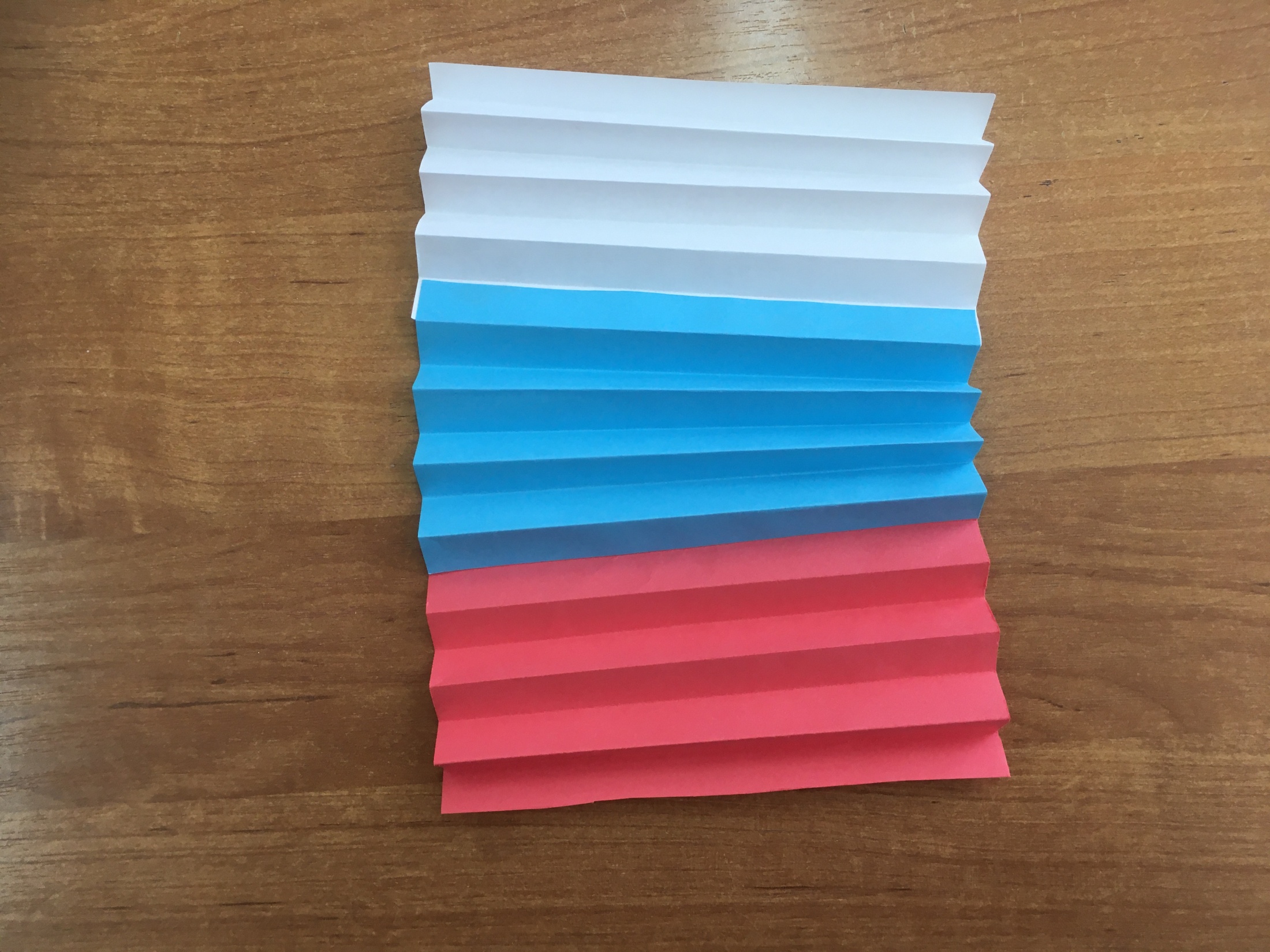 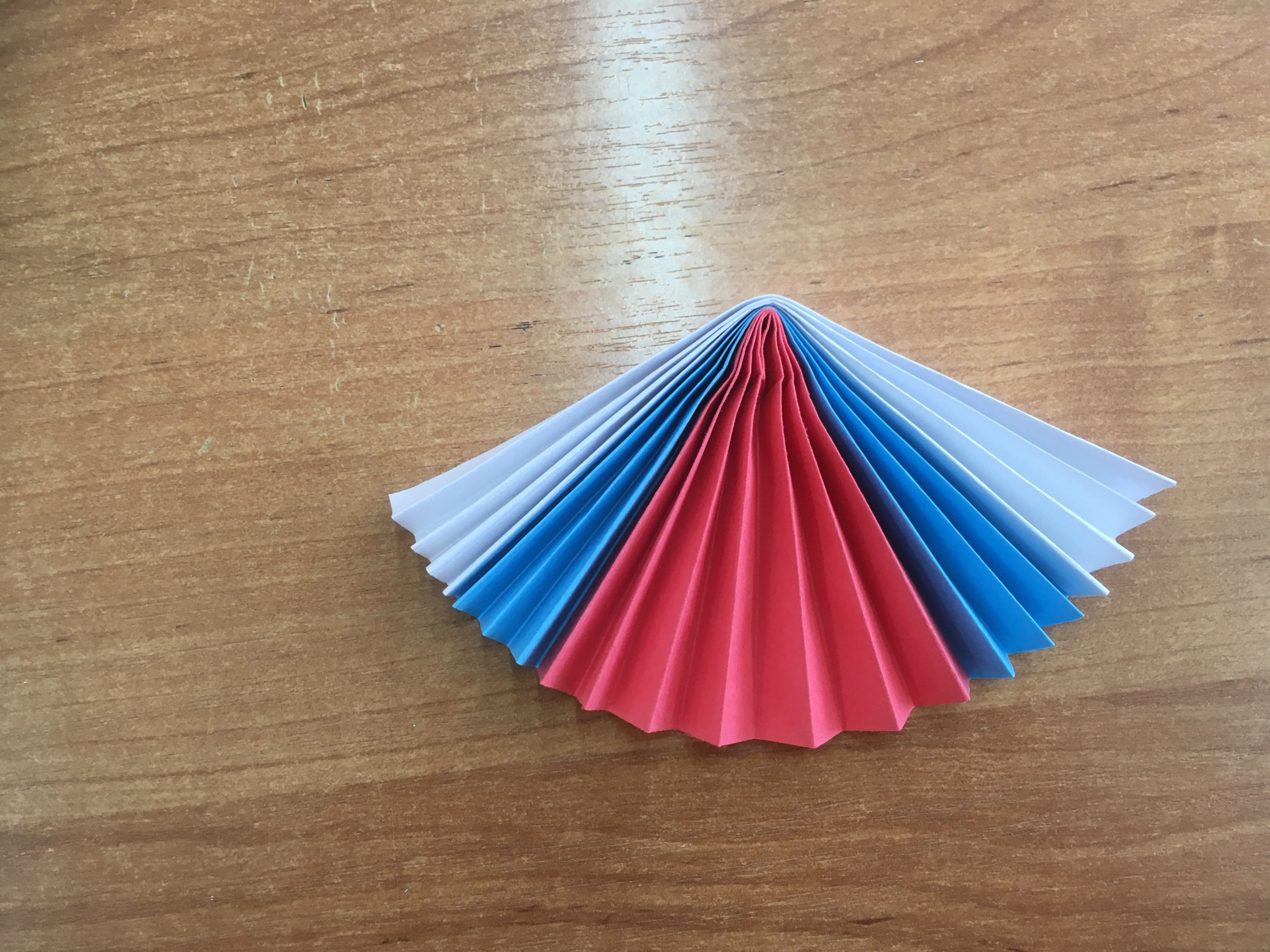 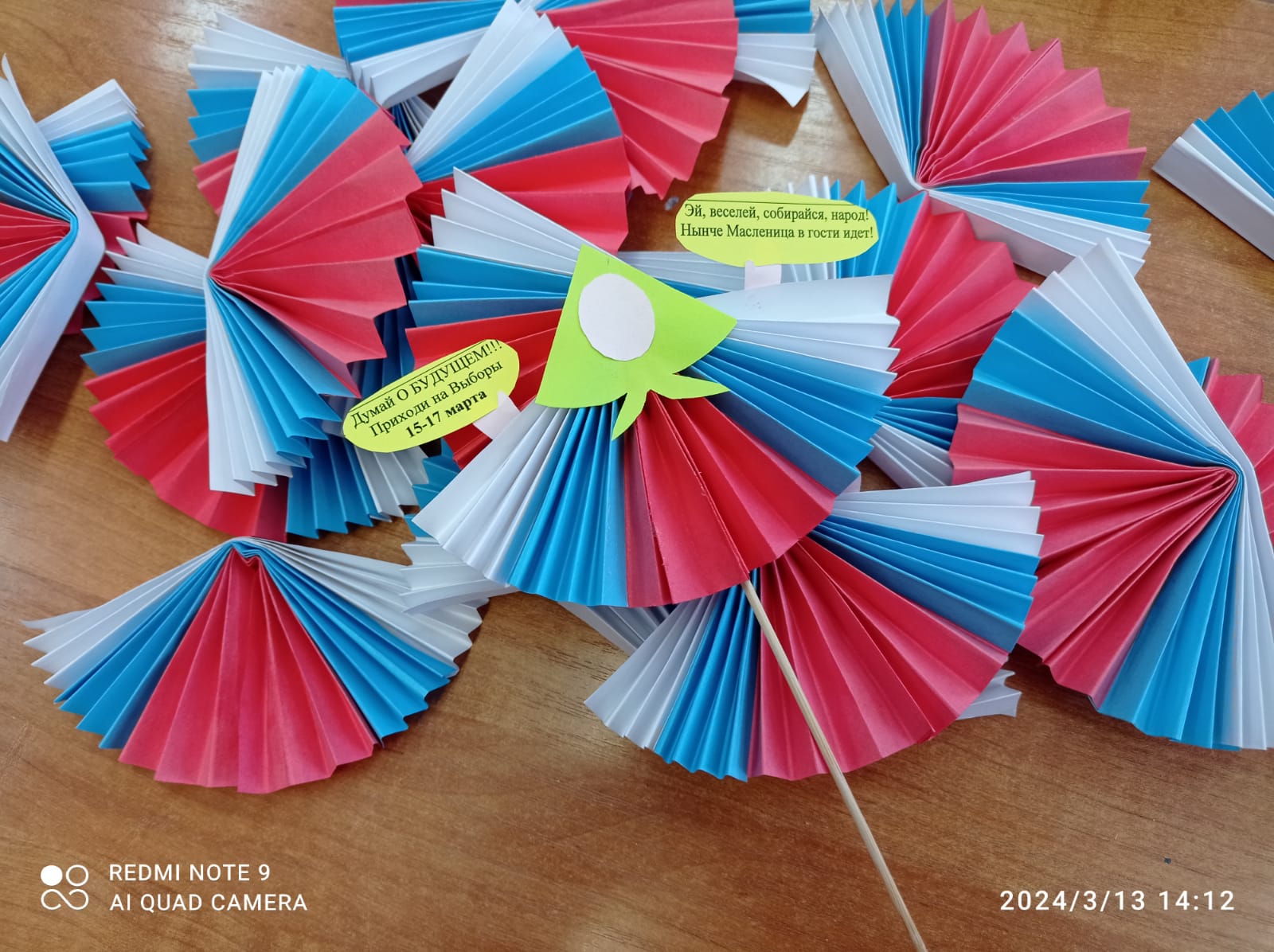